Addressing sector demands for high-clarity, sustainable packaging with: Clarifying agents UV absorbers
Ruben Subira - Regional Market Manager
Addressing sector demands for high-clarity, sustainable packaging with: Clarifying agents
We Make Polypropylene Clear
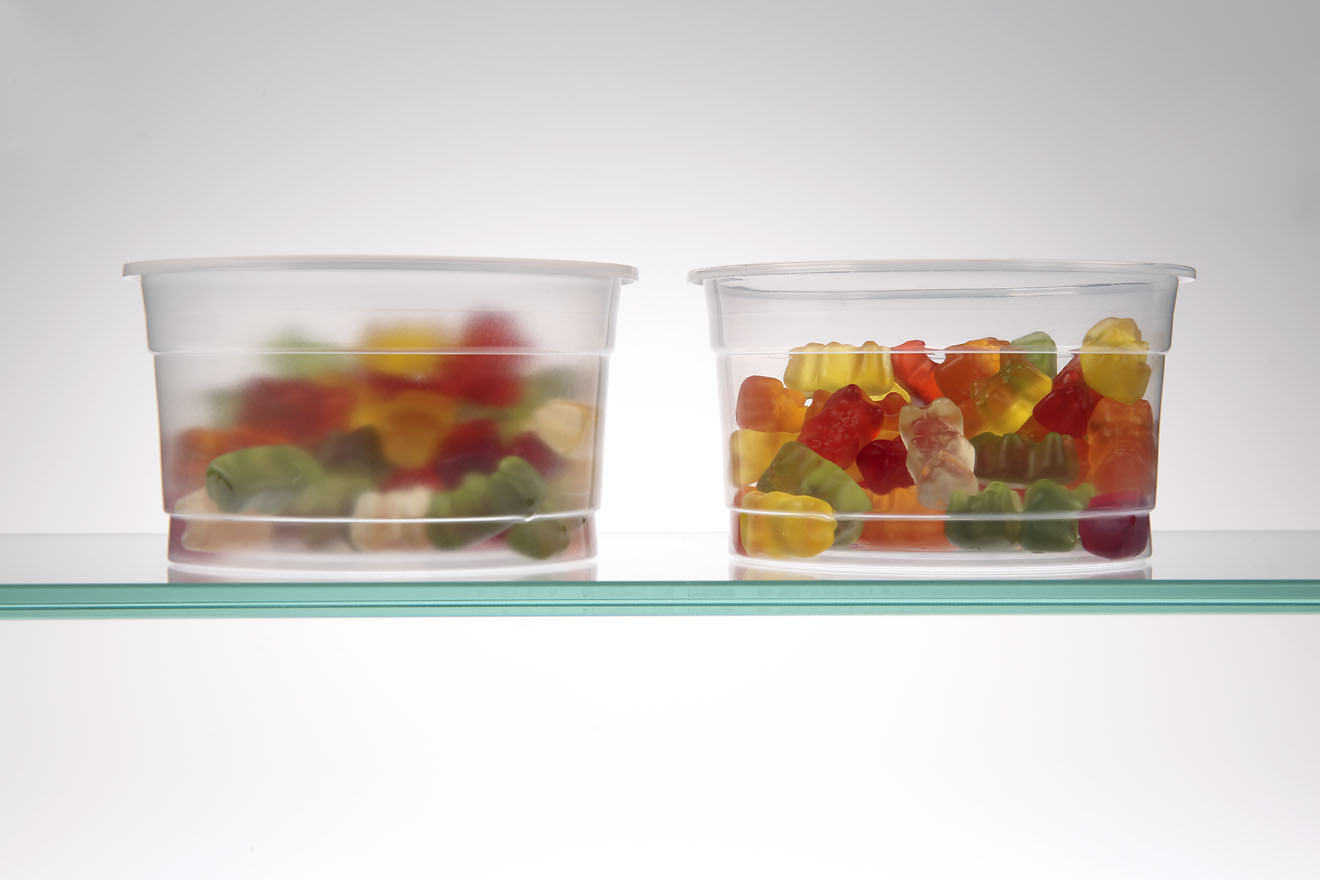 PP clarified with Millad NX 8000
An innovative clarifying technology from
PP often described as 
‘Milky’ or ‘Translucent’
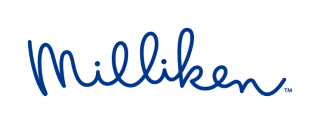 Clarified PP can be now alternative for PET, PS, PC, SAN…
3
/29
Making Polypropylene Clearer
With Millad NX 8000
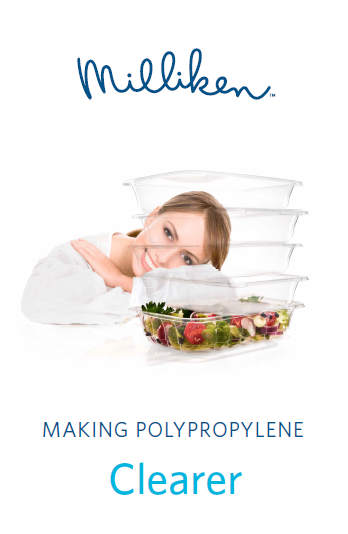 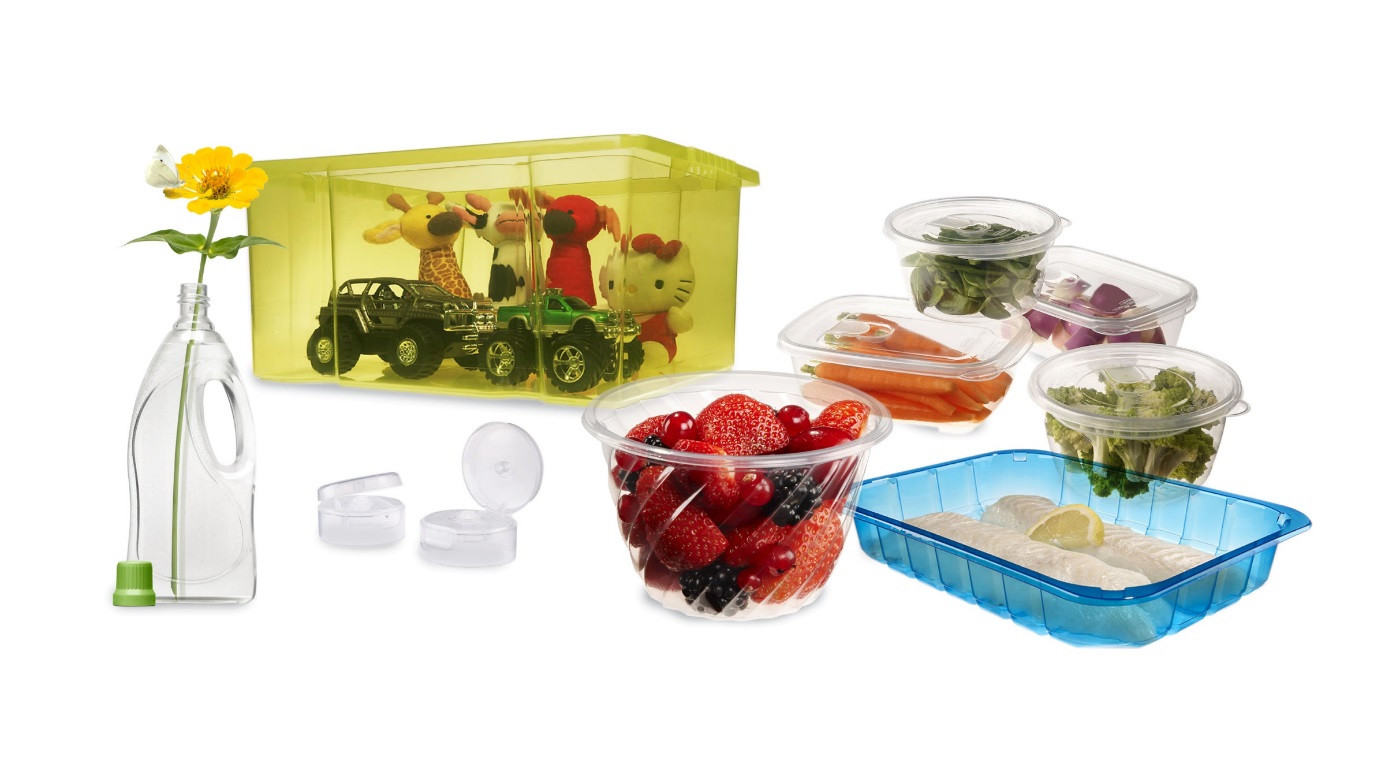 4
/29
©2016 Milliken & Company
Making Polypropylene Clearer
With Millad NX 8000
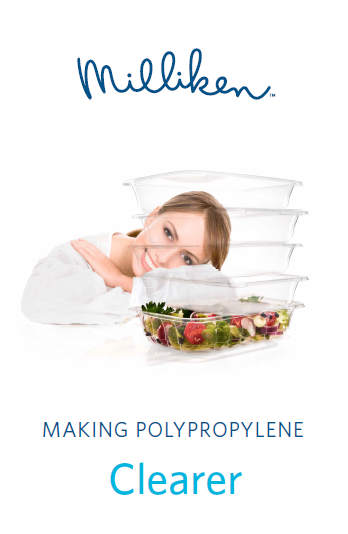 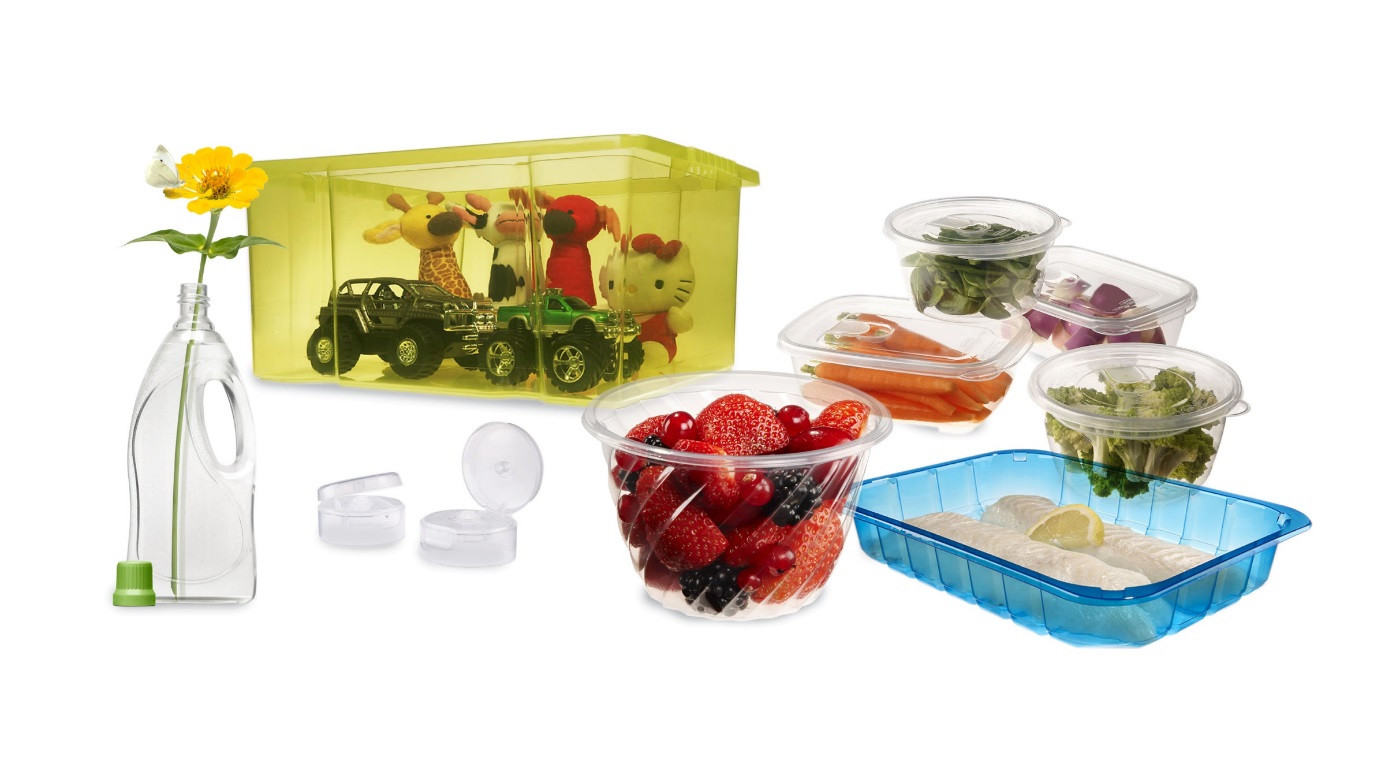 5
/29
©2016 Milliken & Company
Making Polypropylene Clearer
With Millad NX 8000
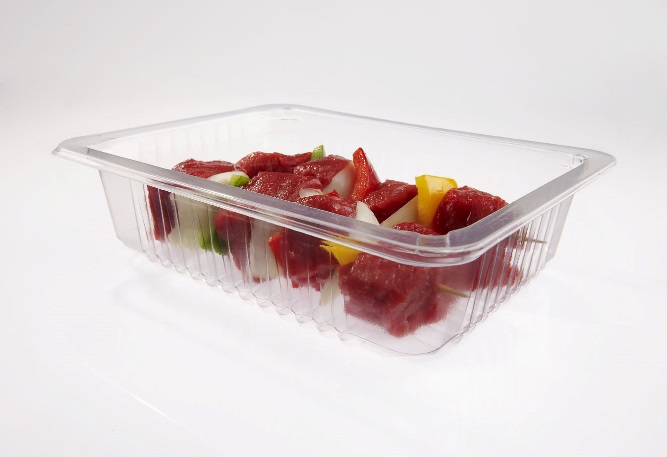 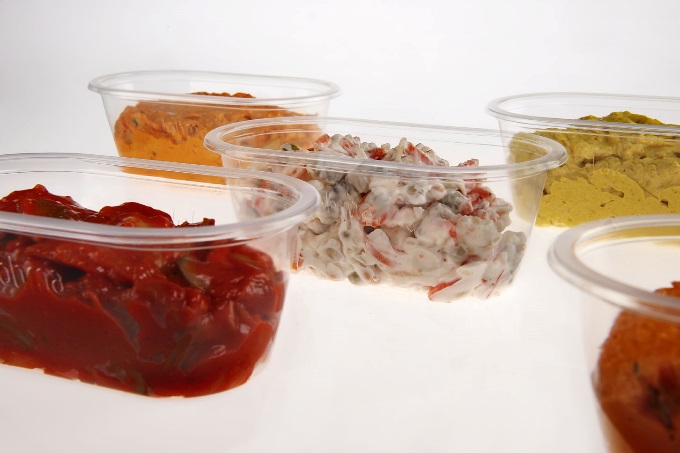 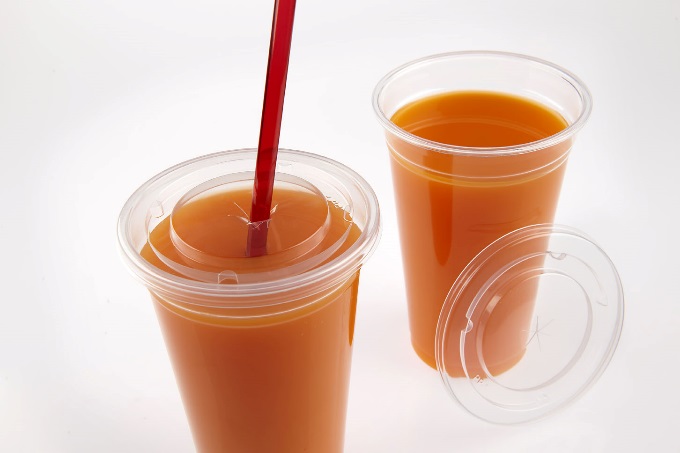 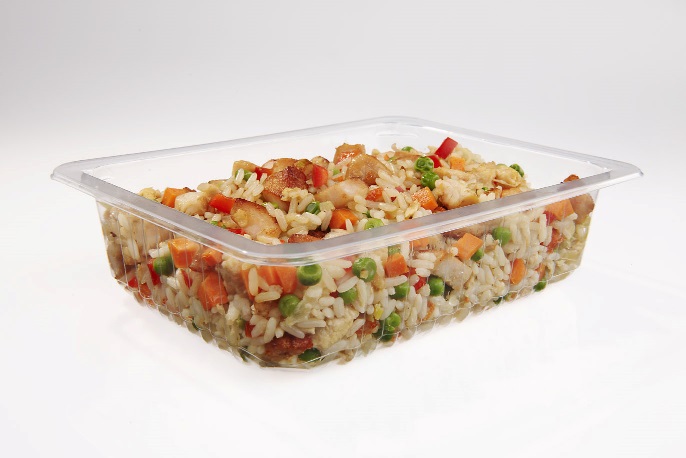 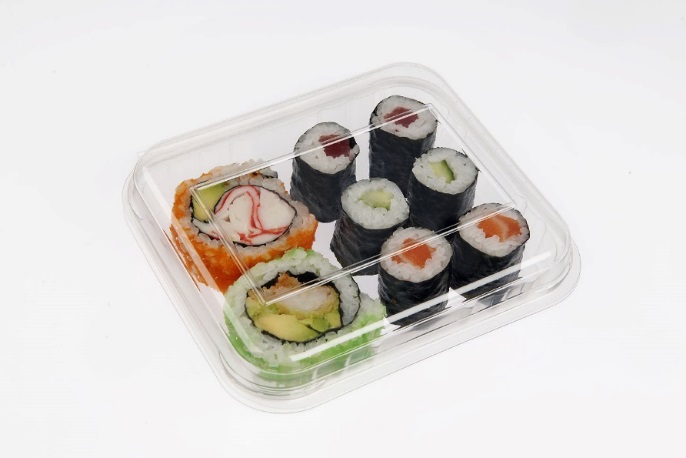 High transparency

Milliken’s innovation overcomes the traditional undesirable milky appearance of PP, creating highly-attractive transparency similar to PET and PS
6
/29
©2016 Milliken & Company
UltraClear Polypropylene
With Millad NX 8000
Lighter and sustainable

Lower density PP UltraClear trays offer lightweight and more sustainable, lower carbon footprint alternatives at equivalent PET transparency. 18% lower weight and 37% less CO2
7
/29
Making Polypropylene Clearer
With Millad NX 8000
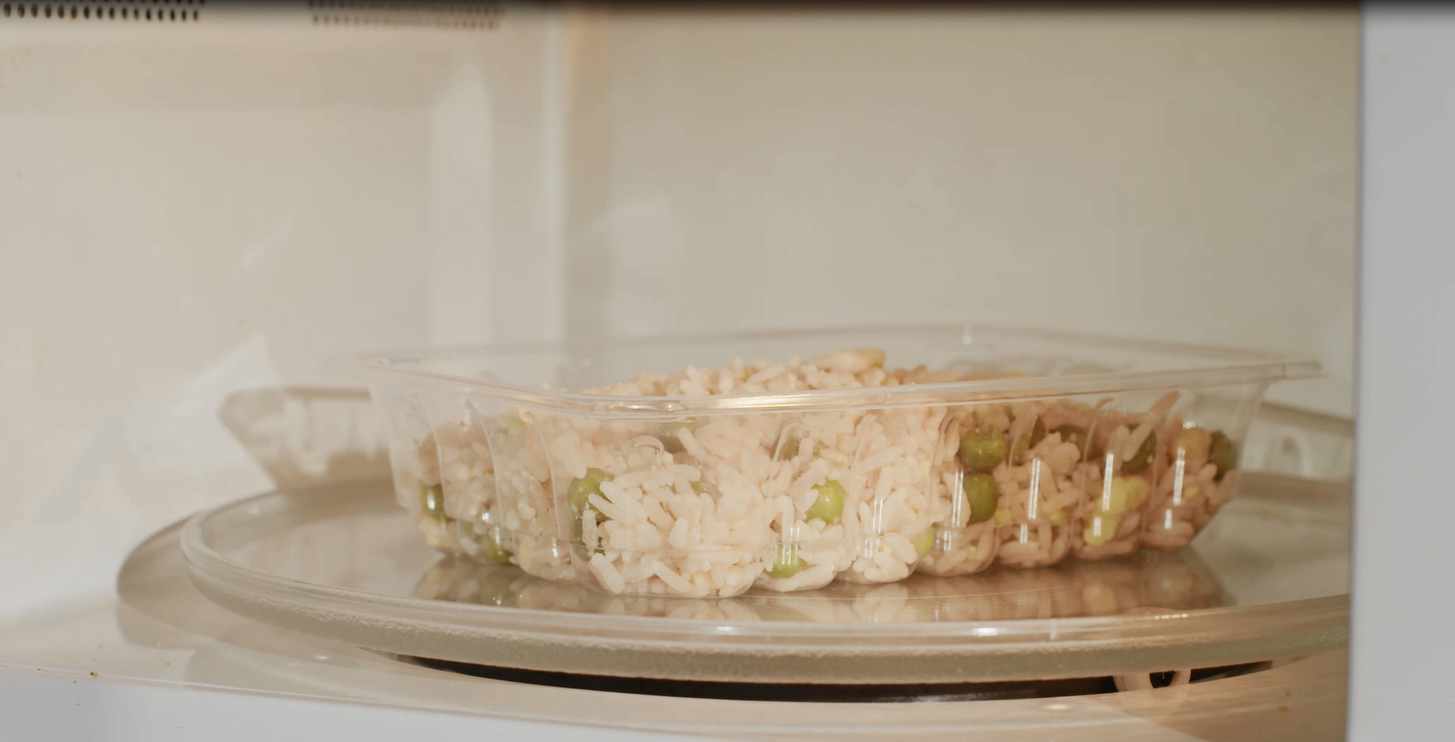 Microwaveability - Hot fill

The material’s excellent heat resistance further
extends application opportunities by enabling
microwaveability and hot fill capability.
8
/29
©2016 Milliken & Company
Making Polypropylene Clearer
With Millad NX 8000
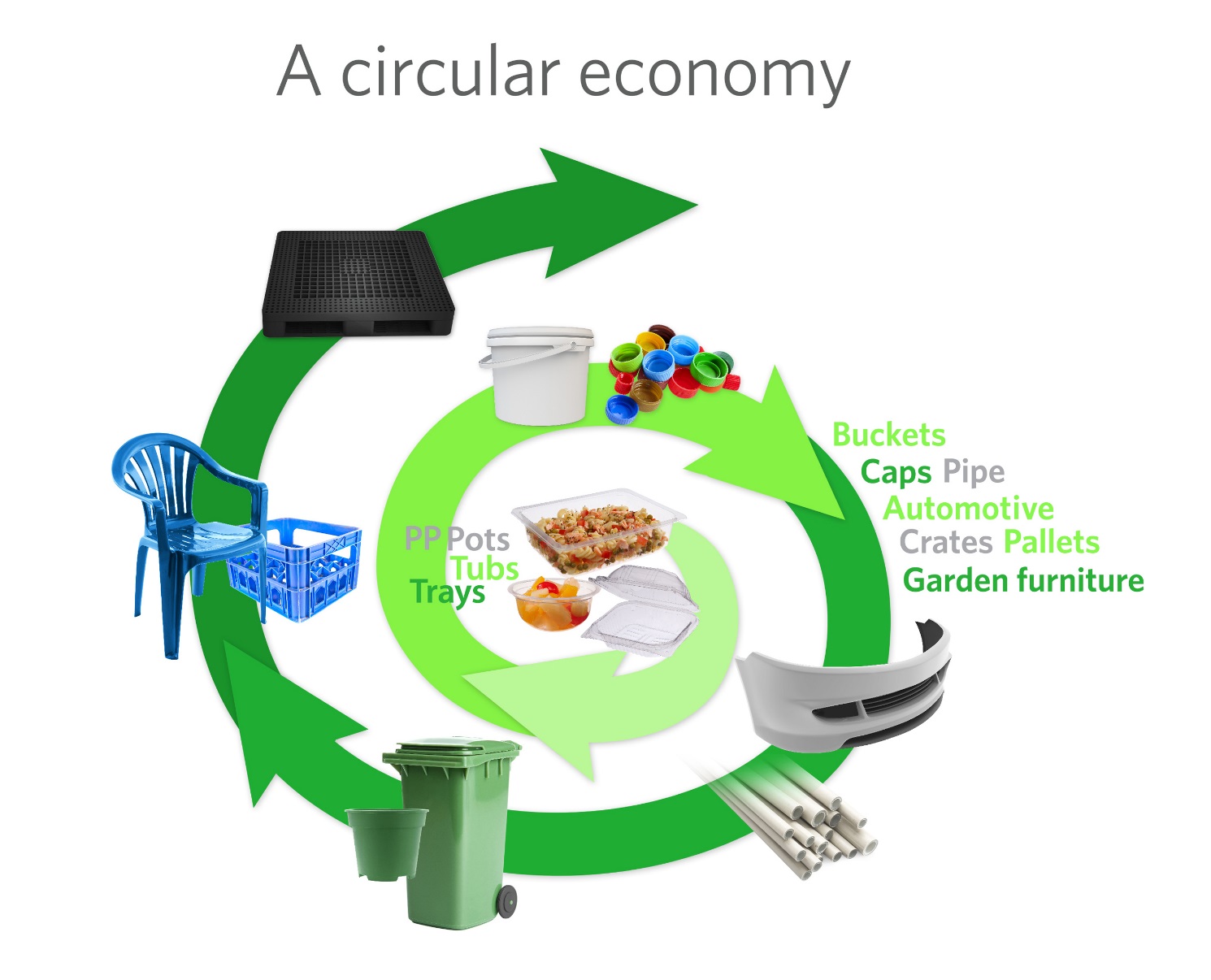 Recycling opportunity

PP offers a circular economy which results in end-of-life solutions for applications. There is an existing market for recycled PP (rPP) in a wide range of products such as caps and closures, buckets, automotive applications, pipes, pallets and garden furniture
9
/29
©2016 Milliken & Company
Making Polypropylene Clearer
With Millad NX 8000
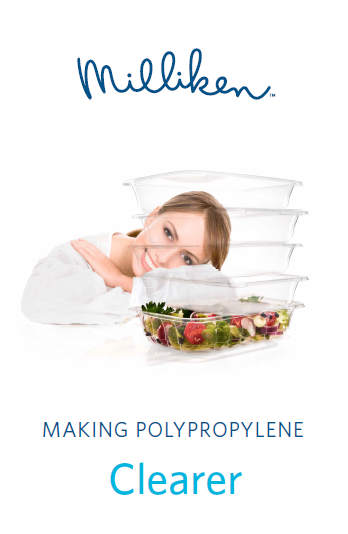 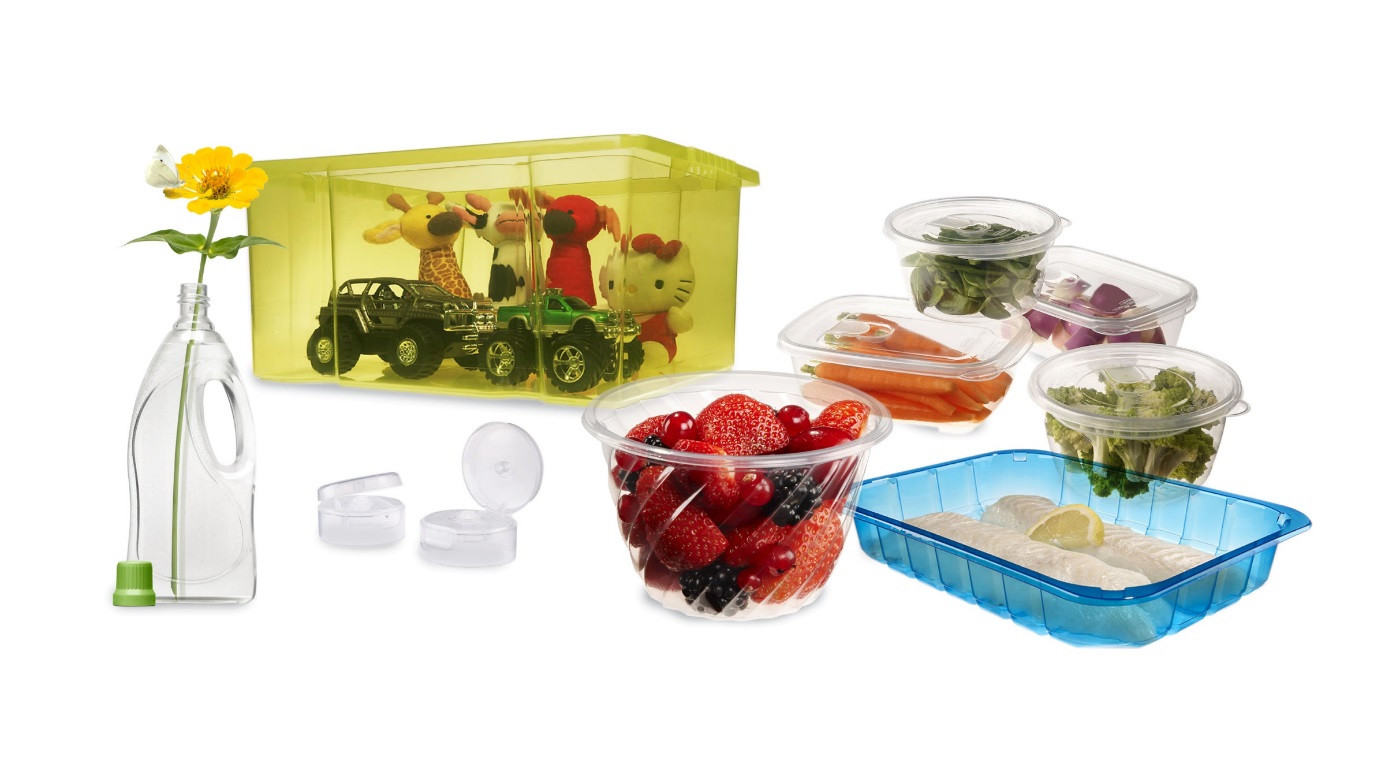 10
/29
©2016 Milliken & Company
Making Polypropylene Clearer
With Millad NX 8000E
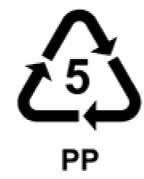 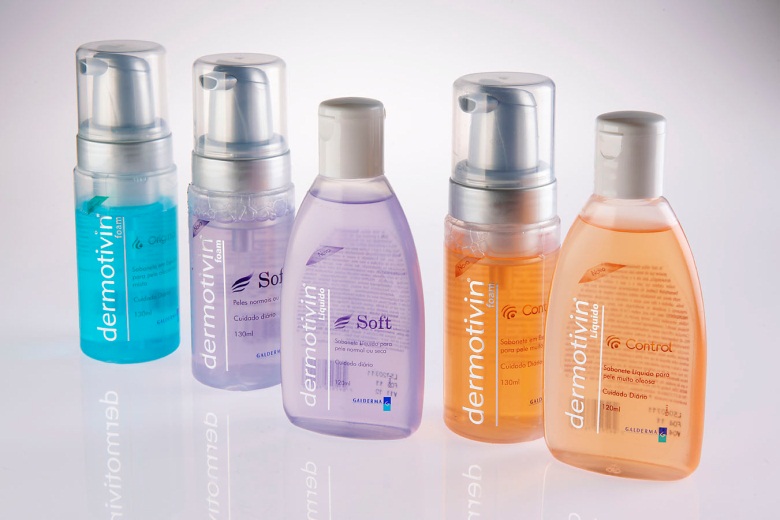 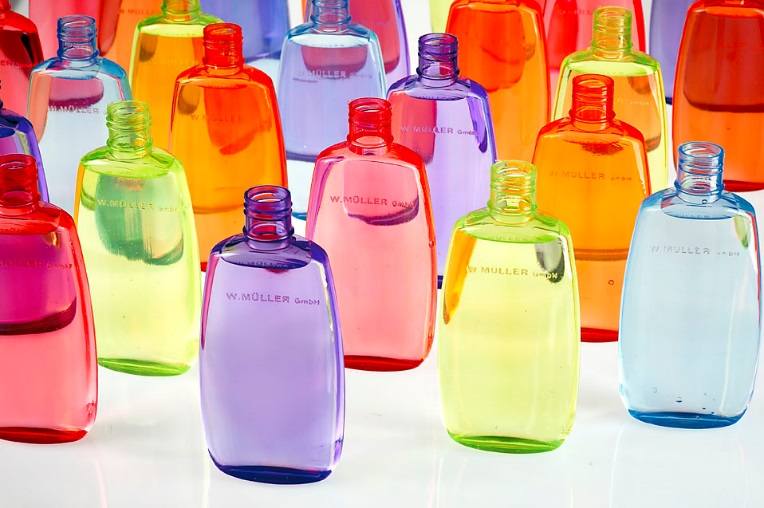 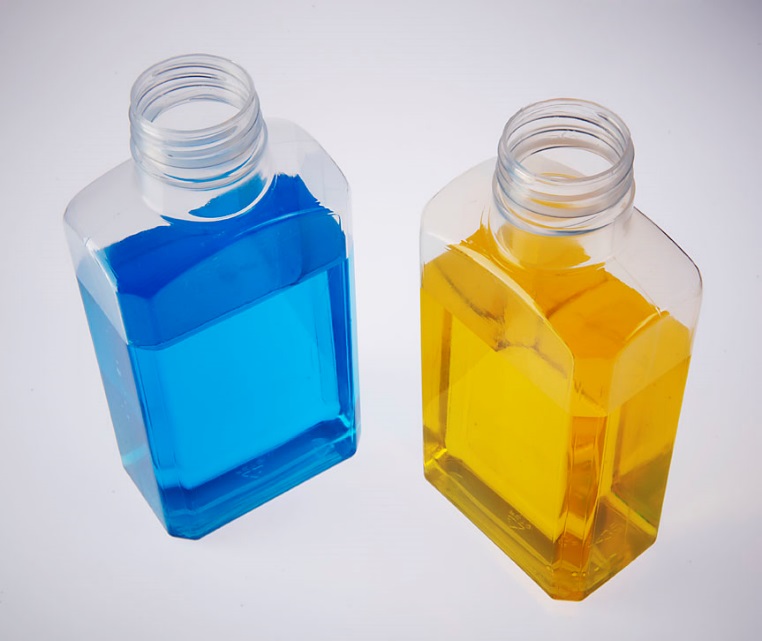 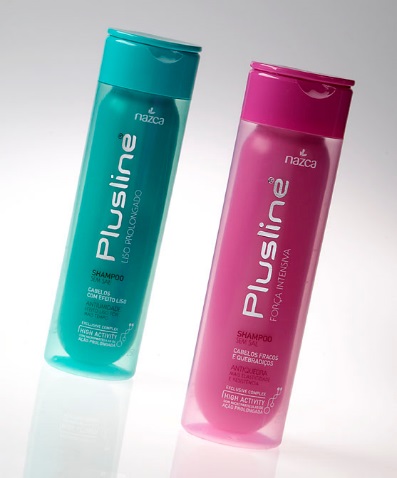 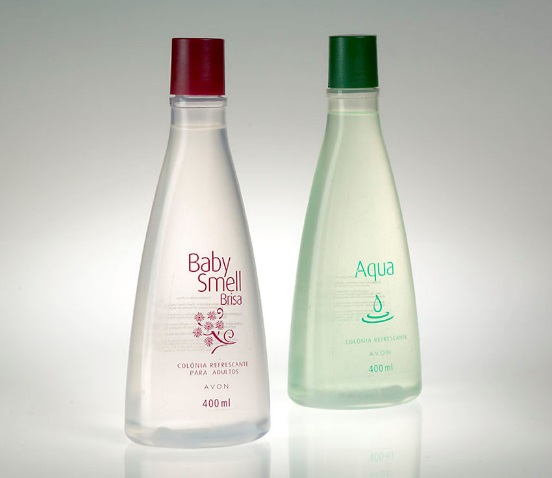 11
/29
Making Polypropylene Clearer
With Millad NX 8000E
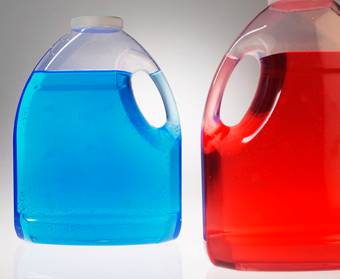 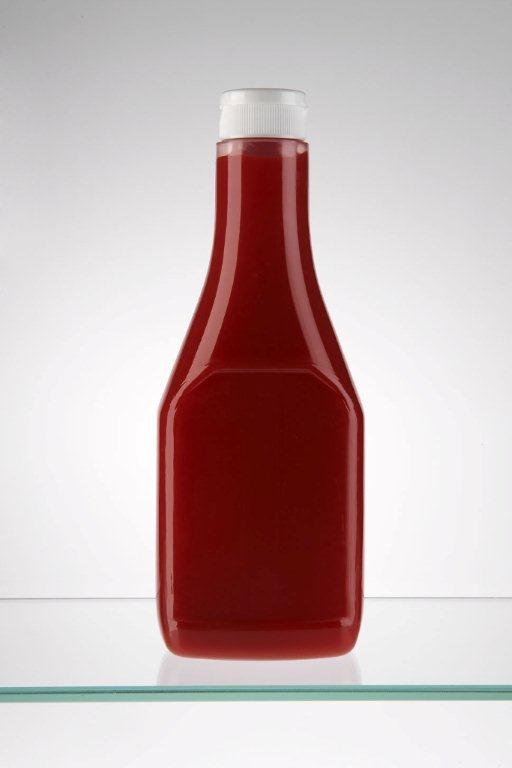 Hot fill, complex mold design

The material’s excellent heat resistance further
extends application opportunities by enabling
hot fill capability. Allows processing of complex bottle geometry, handle ware
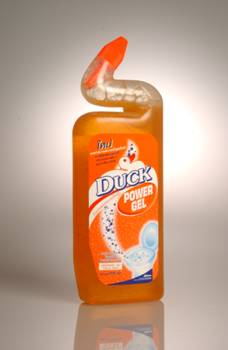 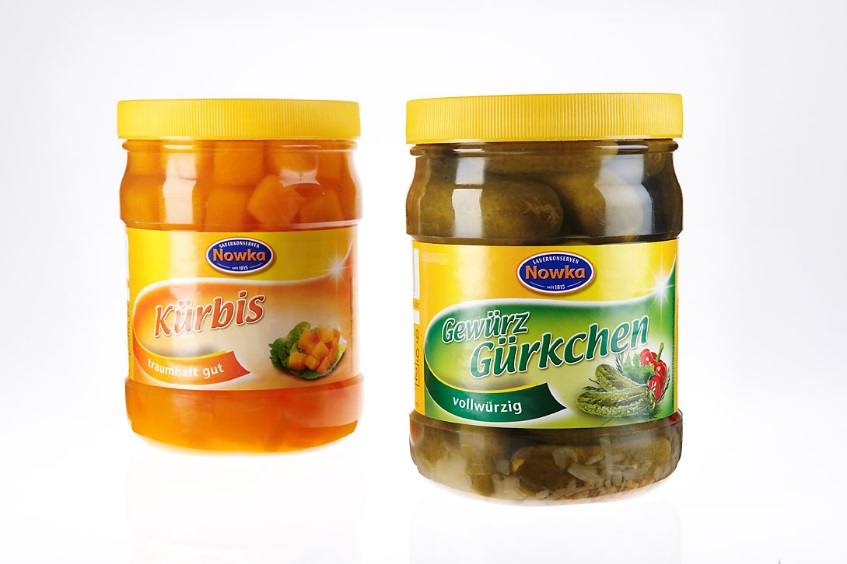 12
/29
©2016 Milliken & Company
Making Polypropylene Clearer
With Millad NX 8000E
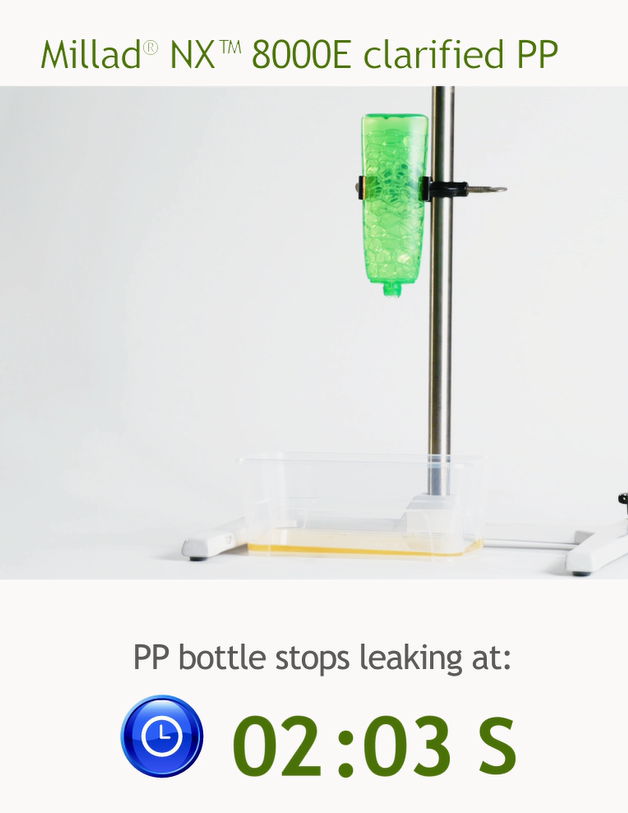 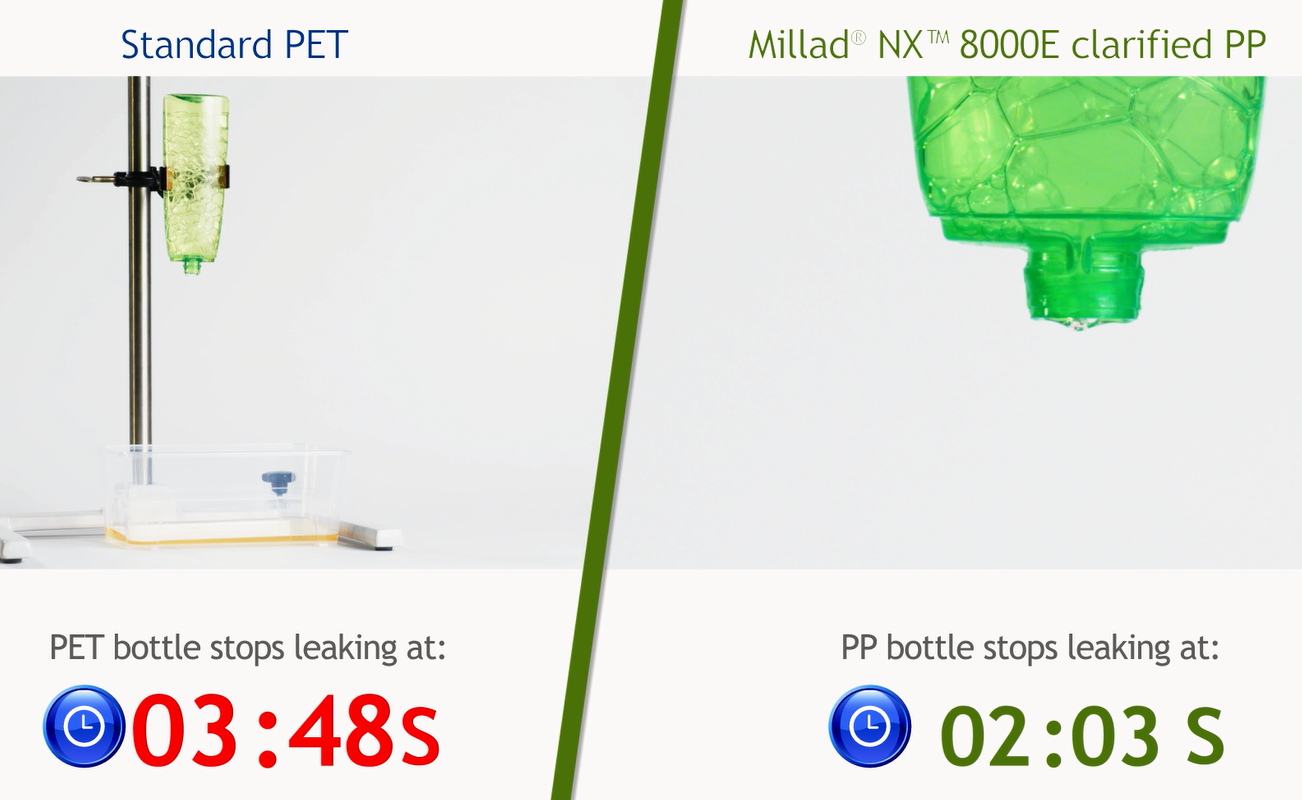 Easy to empty

The polypropylene blow-molded bottle, is easier and faster to empty than other solutions.
13
/29
©2016 Milliken & Company
Making Polypropylene Clearer
With Millad NX 8000E
20 % 
lighter than PET
14
/29
©2016 Milliken & Company
Making Polypropylene Clearer
With Millad NX 8000E
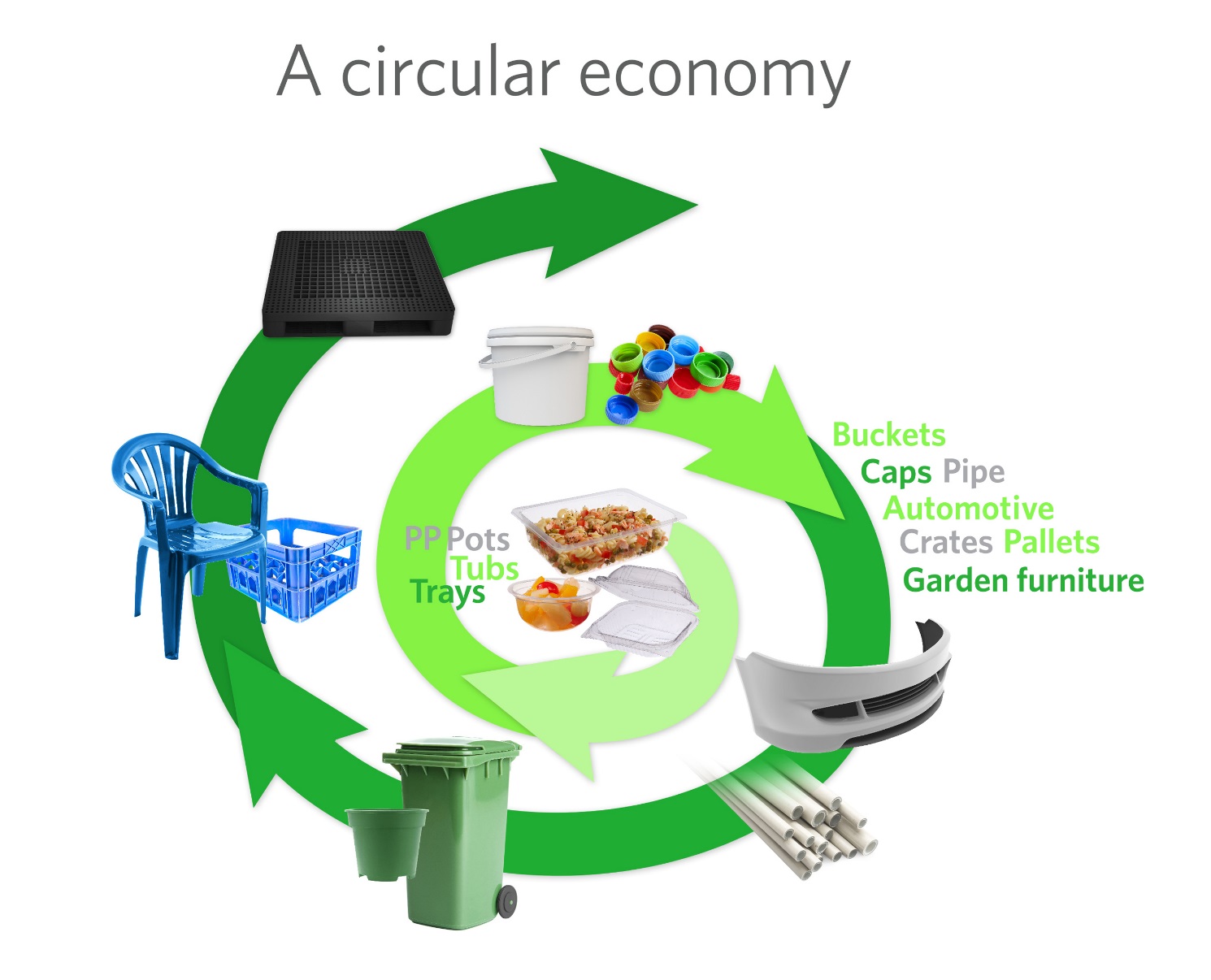 Recycling opportunity

PP offers a circular economy which results in end-of-life solutions for applications. There is an existing market for recycled PP (rPP) in a wide range of products such as caps and closures, buckets, automotive applications, pipes, pallets and garden furniture
15
/29
©2016 Milliken & Company
Making Polypropylene Clearer
With Millad NX 8000
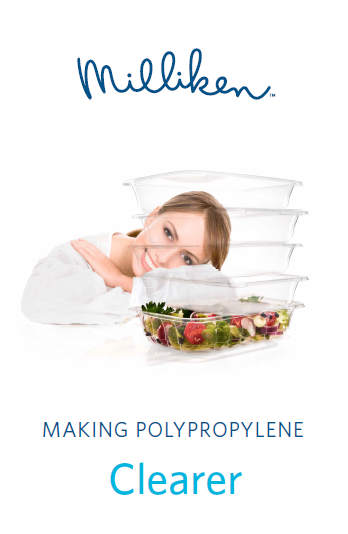 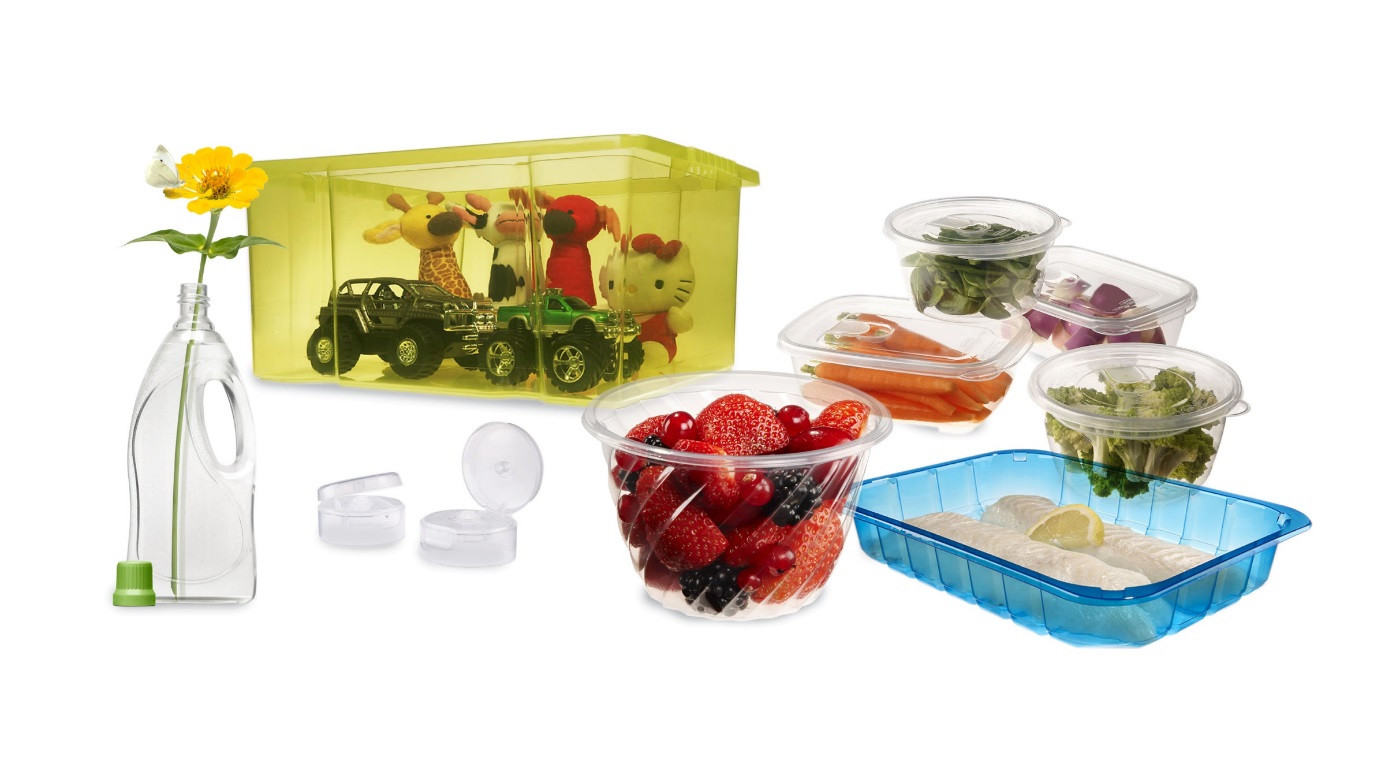 16
/29
©2016 Milliken & Company
Making Polypropylene Clearer
With Millad NX 8000
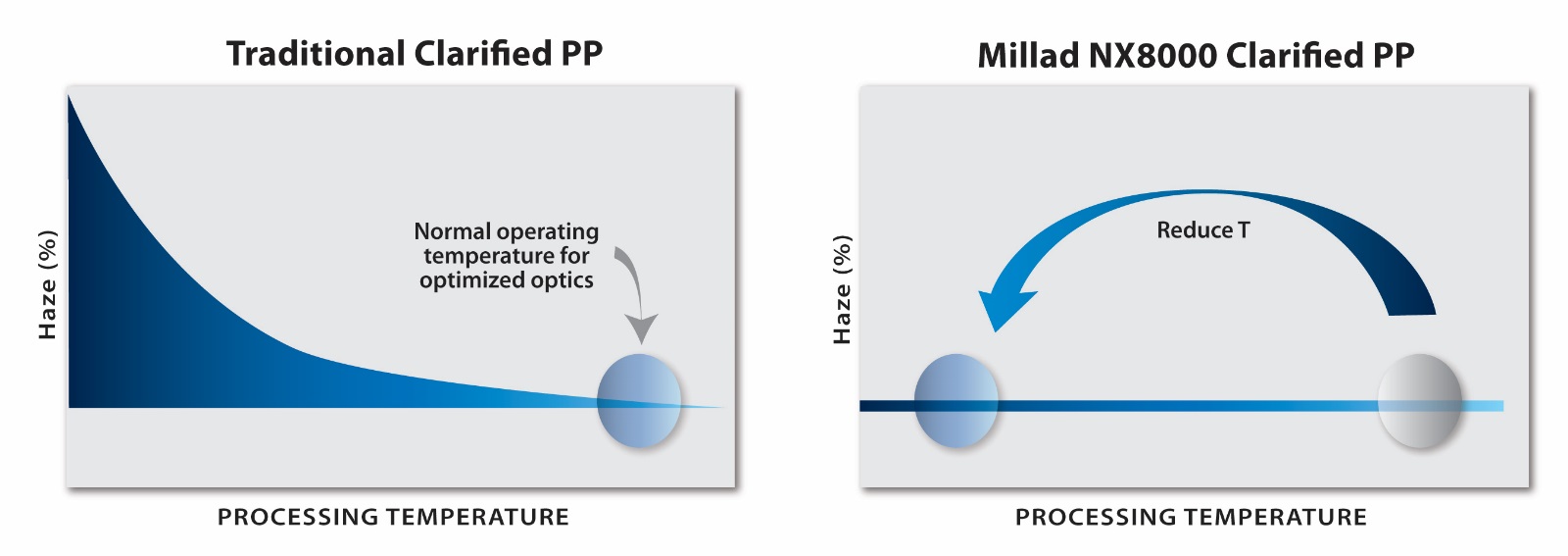 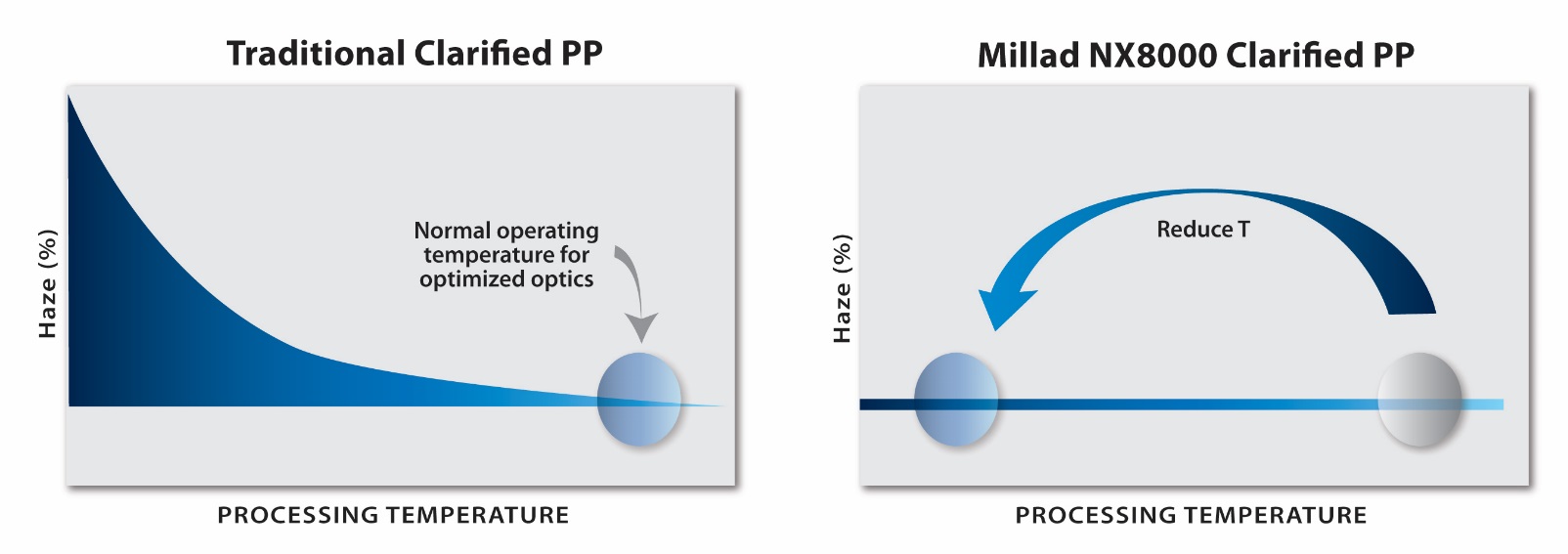 Energy savings

Millad NX 8000 allows for low temperature and cycle time processing compared to traditional clarified PP, being more sustainable
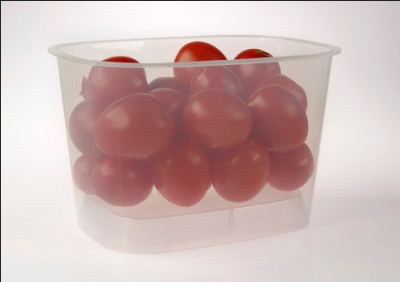 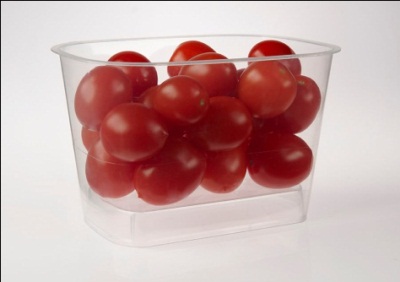 DMDBS
Millad NX 8000
17
/29
Making Polypropylene Clearer
With Millad NX 8000
PS
UltraClear PP
1 kg PS = 75 lids
1 kg PP = 98 lids
23 % Weight reduction
Light Weight material

Together with PE, PP has the lowest density of all plastics, allowing for reduced packaging weight, reduced transport cost, reduced waste, reduced eco-tax
18
/29
©2016 Milliken & Company
Making Polypropylene Clearer
With Millad NX 8000
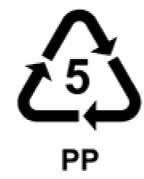 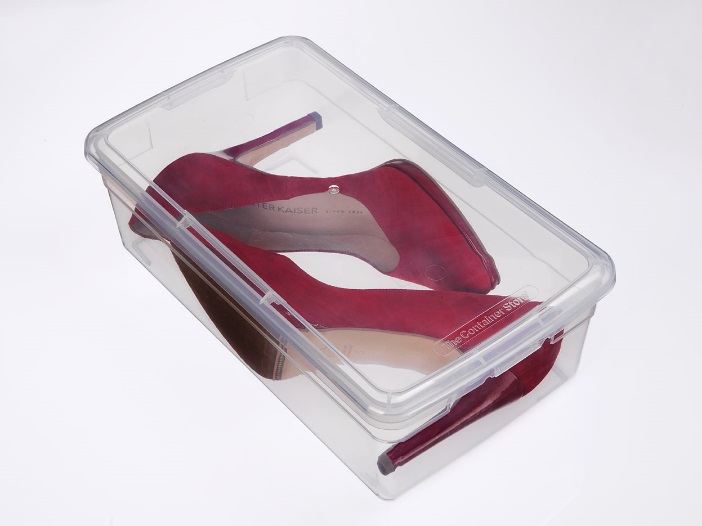 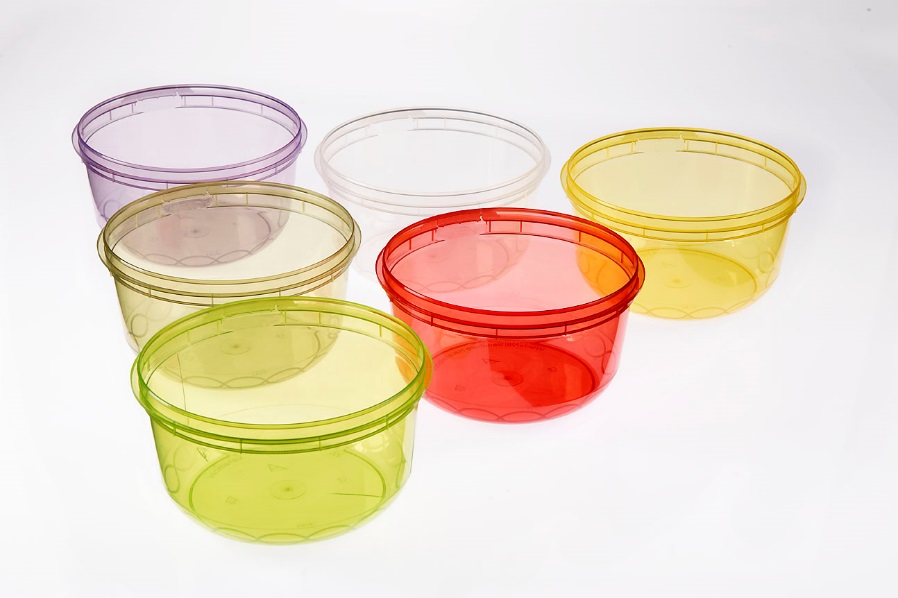 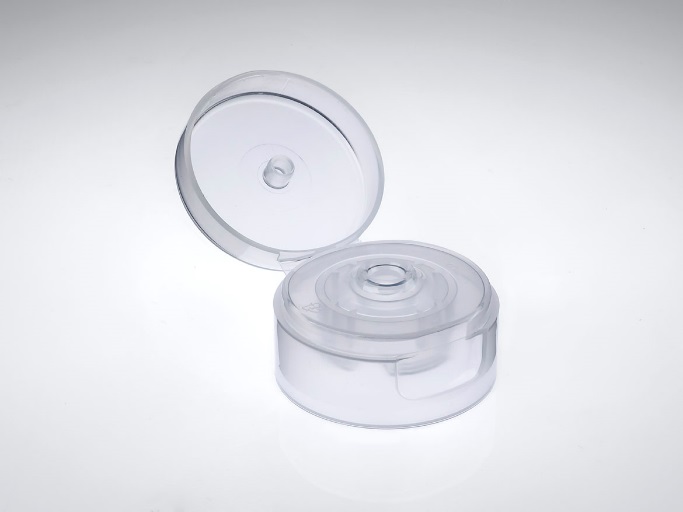 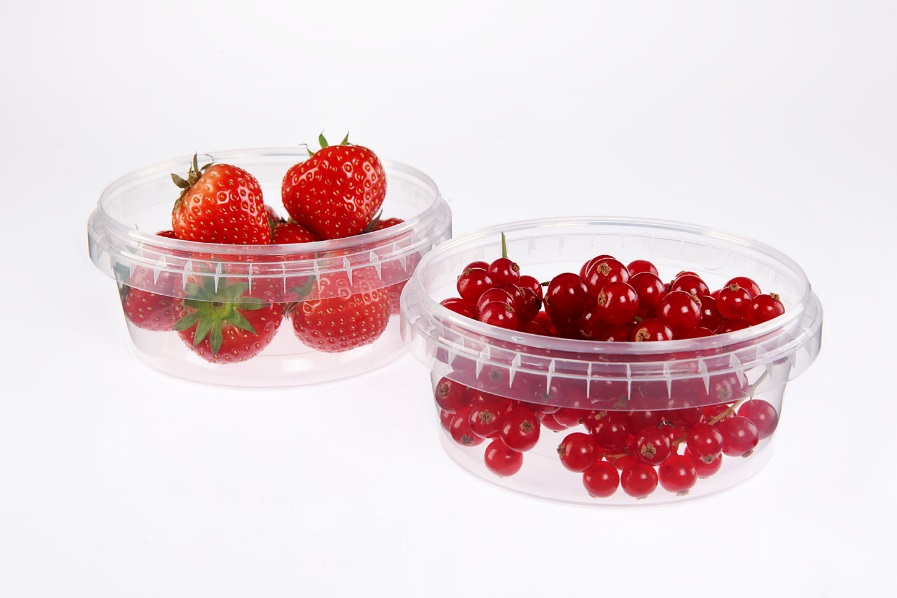 19
/29
Making Polypropylene Clearer
With Millad NX 8000
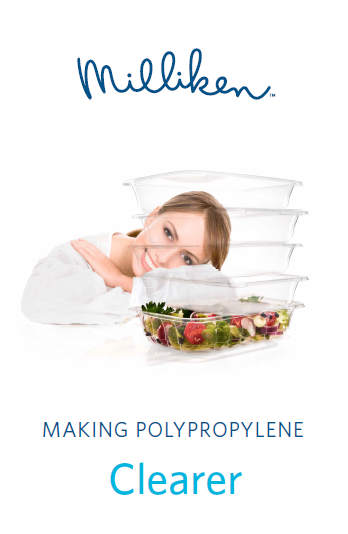 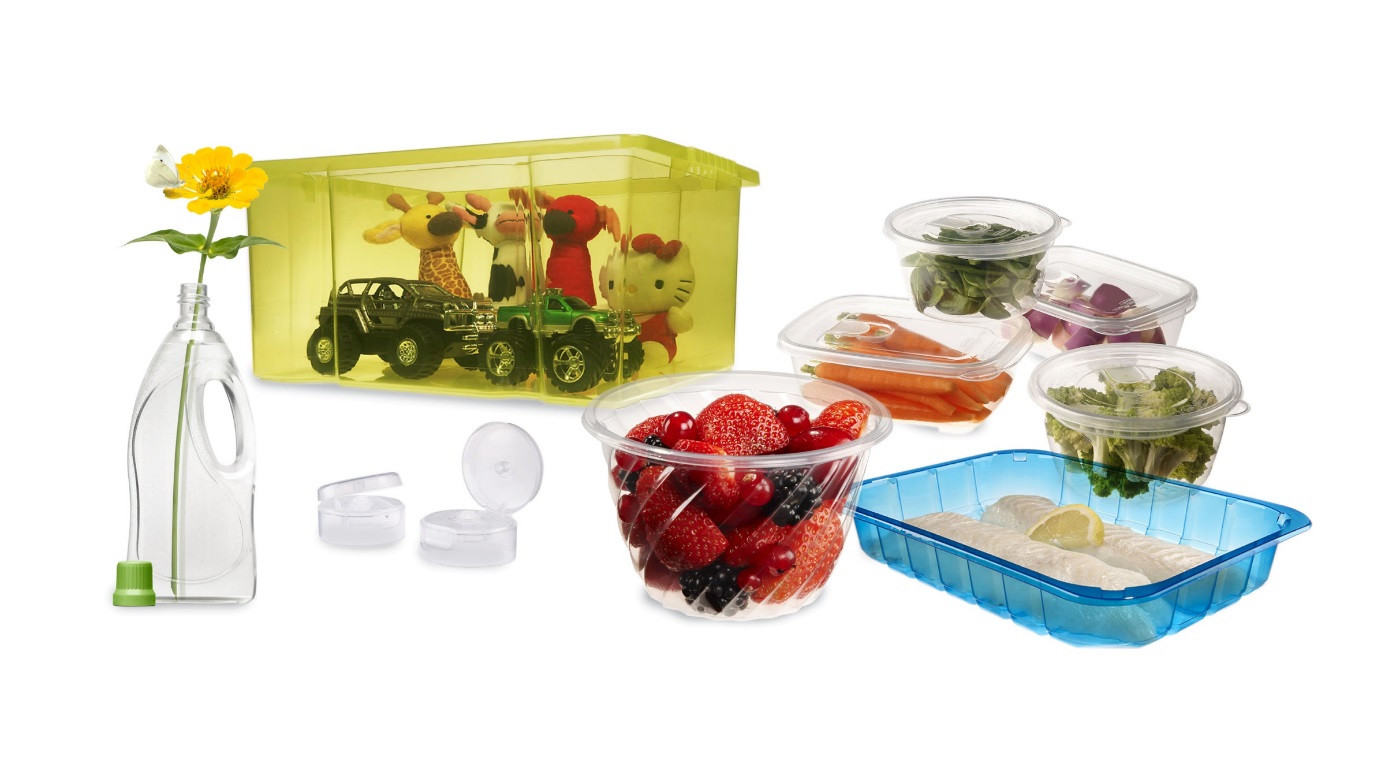 20
/29
©2016 Milliken & Company
Bringing clarity to products worldwide
With Millad® NX™ 8000
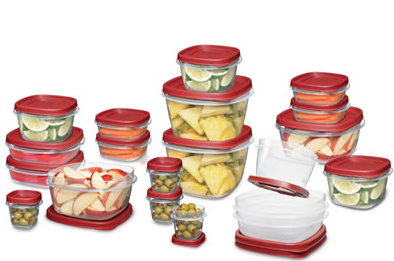 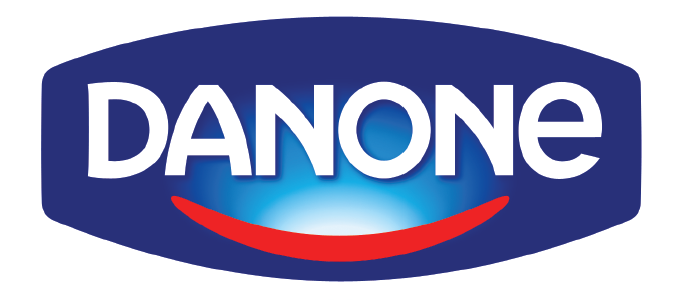 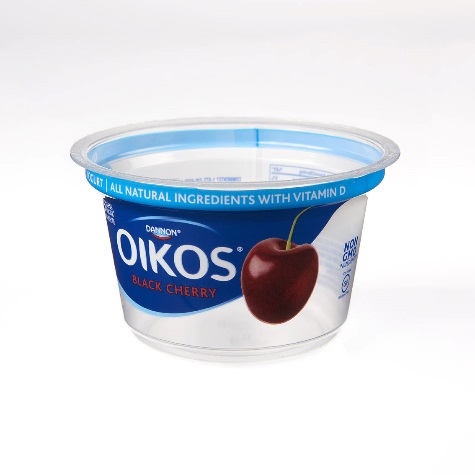 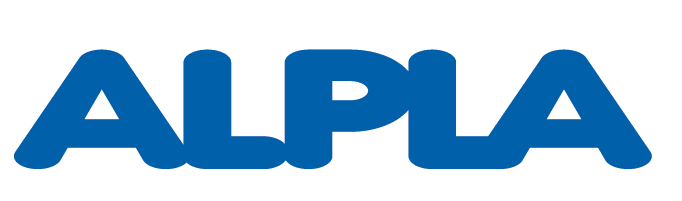 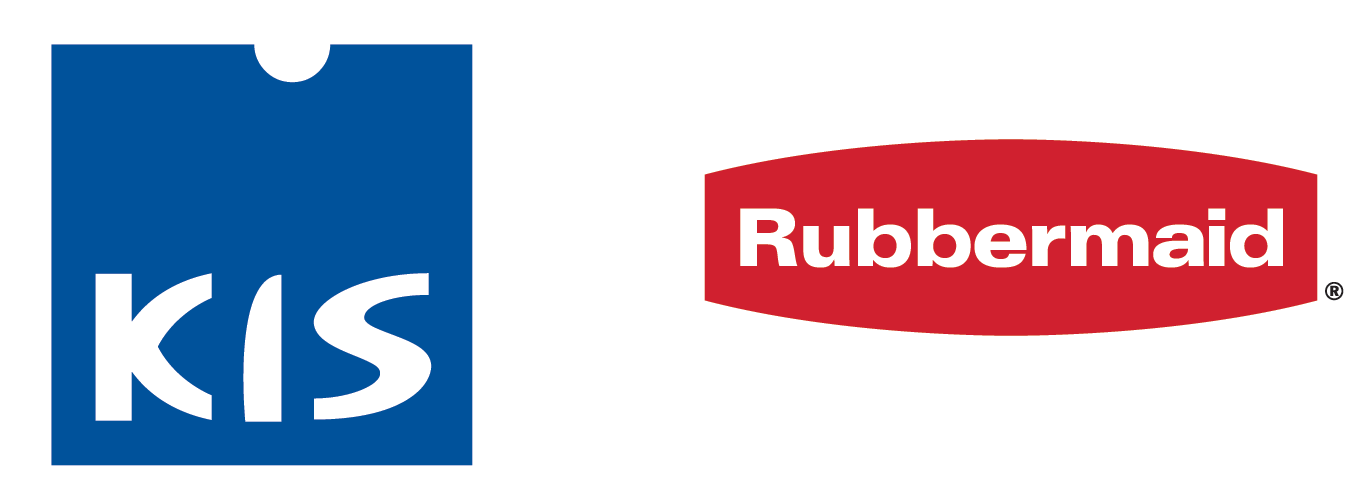 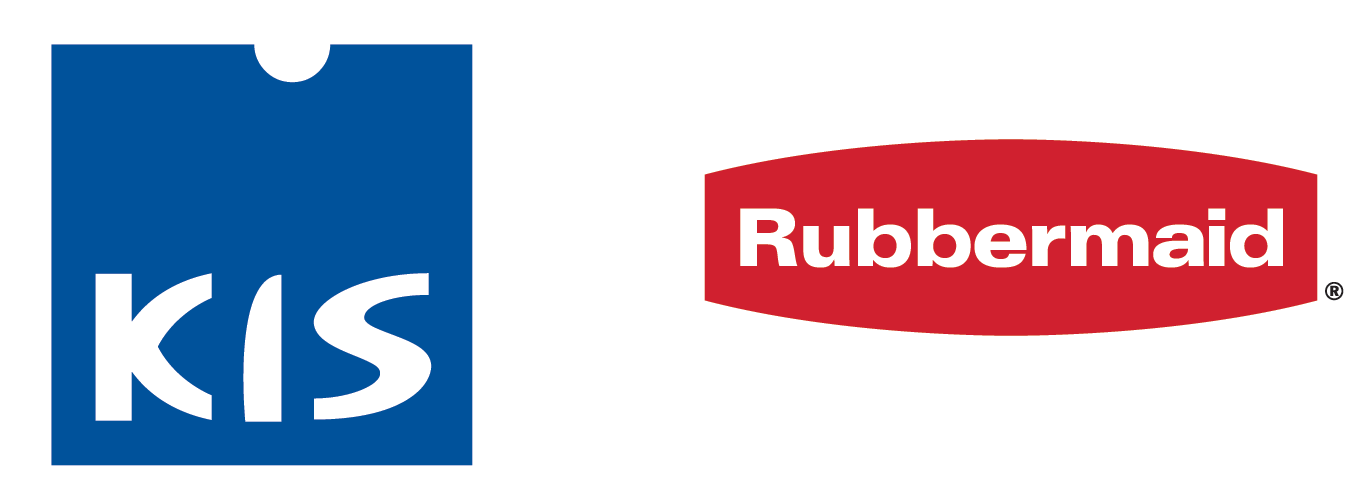 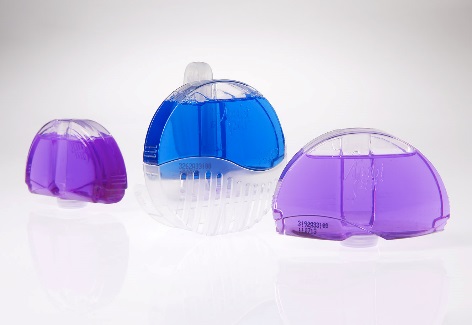 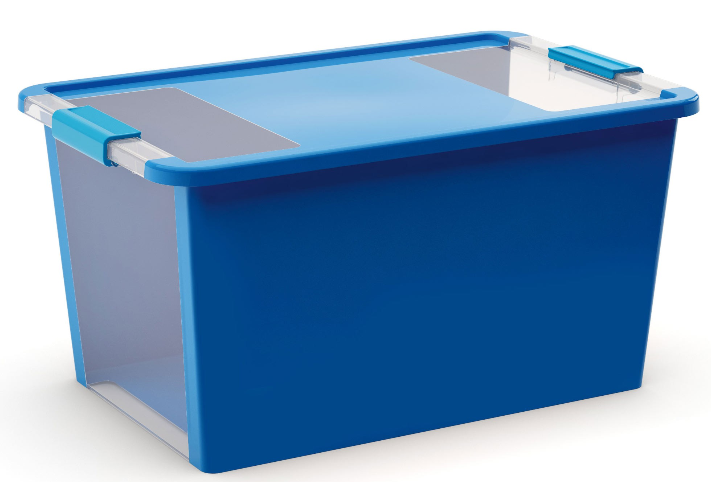 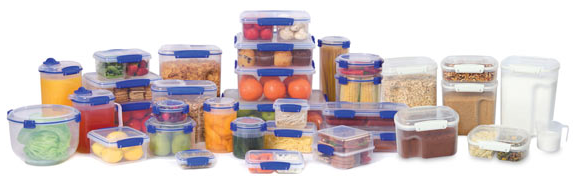 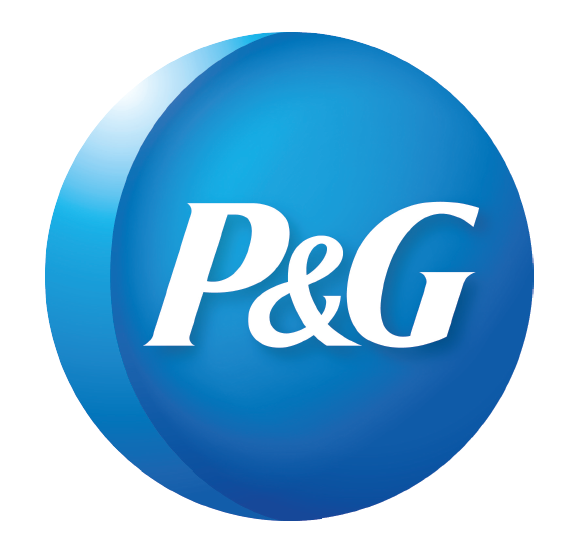 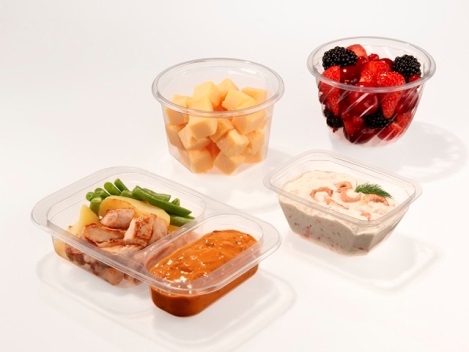 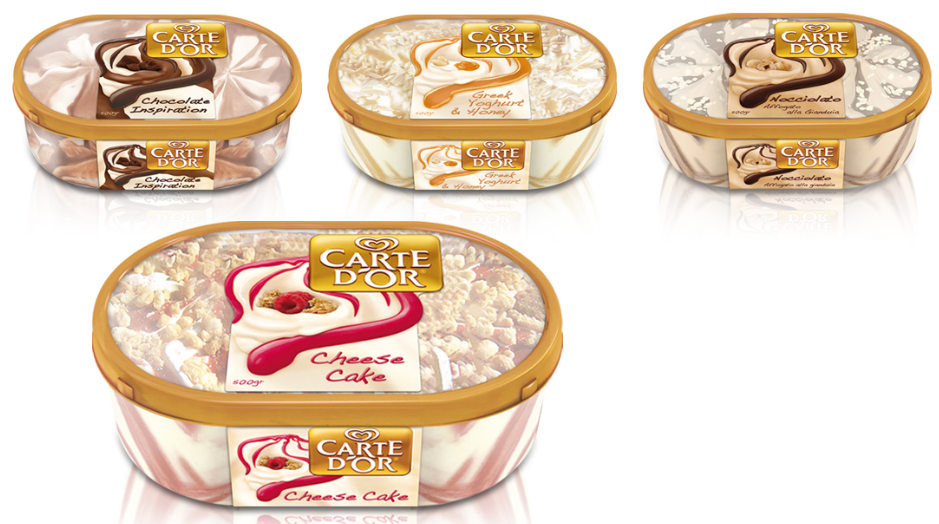 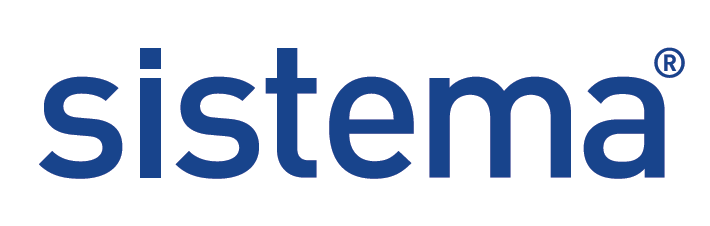 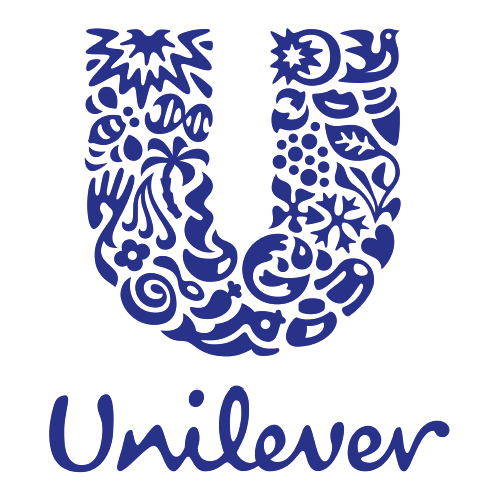 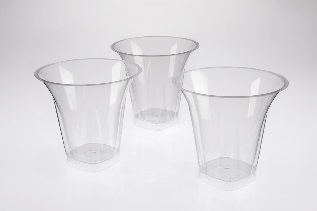 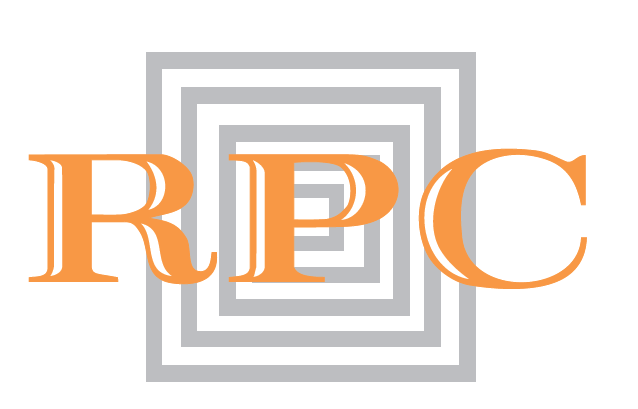 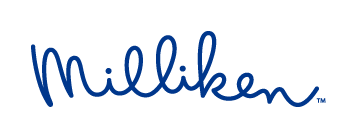 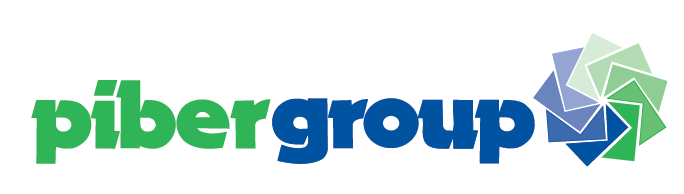 21
21
/29
©2016 Milliken & Company
Addressing sector demands for high-clarity, sustainable packaging with:  UV absorbers
22
/29
PET bottles
Shelf-Life and Shelf-appeal is Critical to Brand-Integrity
23
/29
The UV Problem
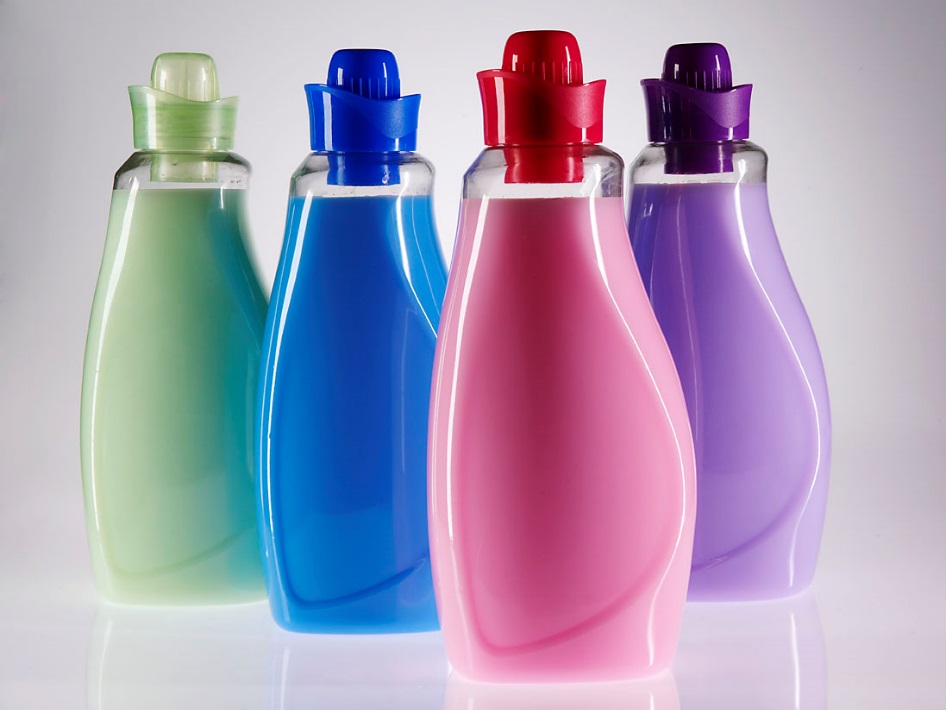 24
/29
Polymer Bound Chemistry
ClearShield
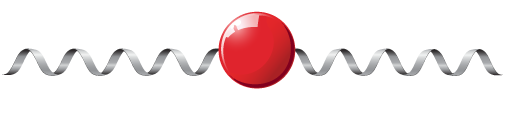 X
X
AOX
Active Center
Strong UV-absorbing chromophore for PET
Filters 95% of UV to 390nm
Effective at low loadings
Polymeric Tail
Liquid 
Easy Handling and metering
Miscibility/Compatibility
Functional Center
Becomes integral part of PET matrix
Does not extract into beverage
Resists plate-out on bottle molding surfaces
25
/29
Light Transmission Curves for PET Bottles
Standard PET
PET with ClearShield UV Absorber
Commercial Bio Cosmetic Oil PET Bottle
UV Radiation
26
/29
25
20
15
Plate-out, mg/5kg
10
5
0
Common Benzotriazole
ClearShield UV 390
Control PET
UV Absorber
ClearShield® UV Absorbers
Elimination of UV Additive Plate-Out
ClearShield reduces
plate-out to equal 
the control
ClearShield reduces plate-out to equal the control
27
/29
UV Protection in Clear PET bottles
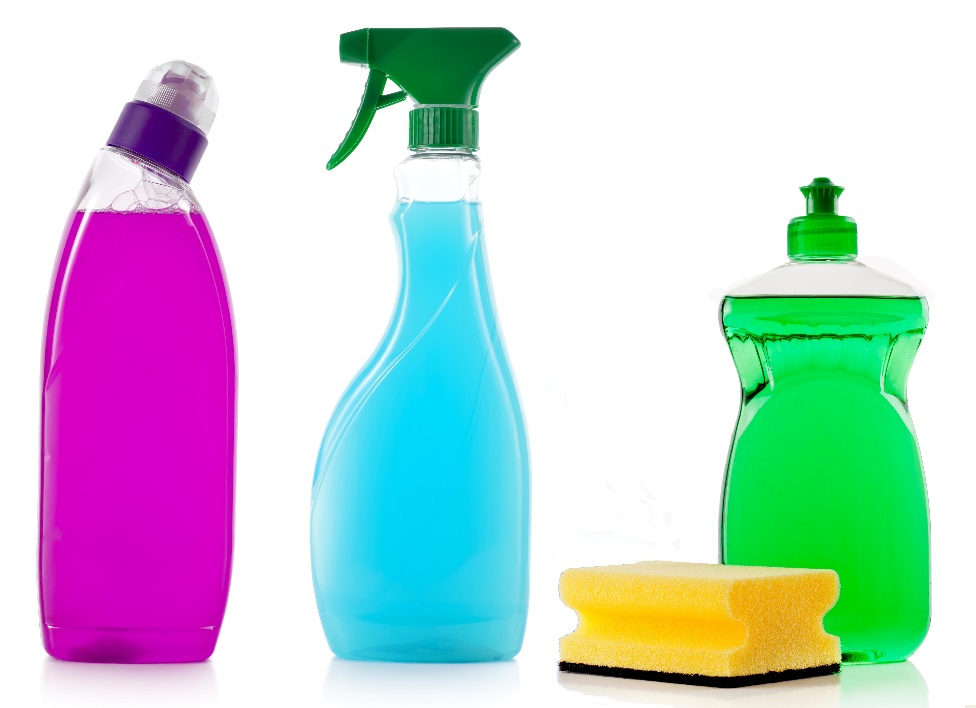 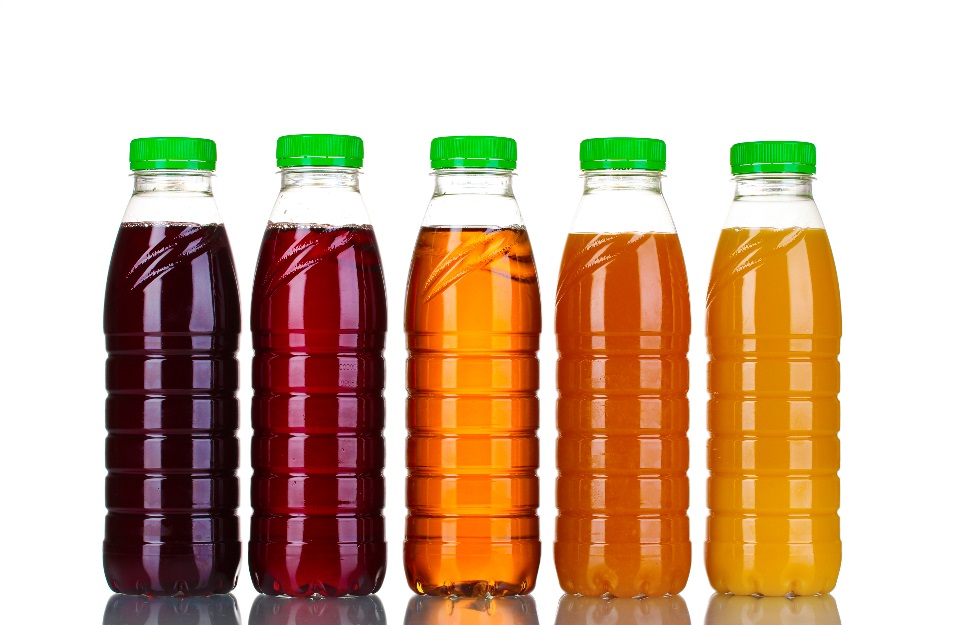 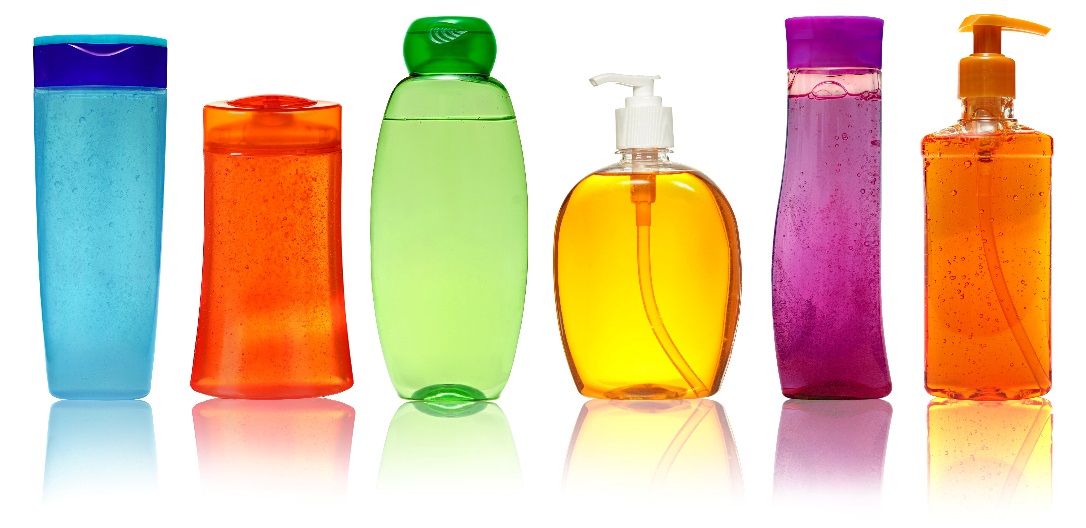 28
/29
CREATING INNOVATIVE SOLUTIONS. TOGETHER
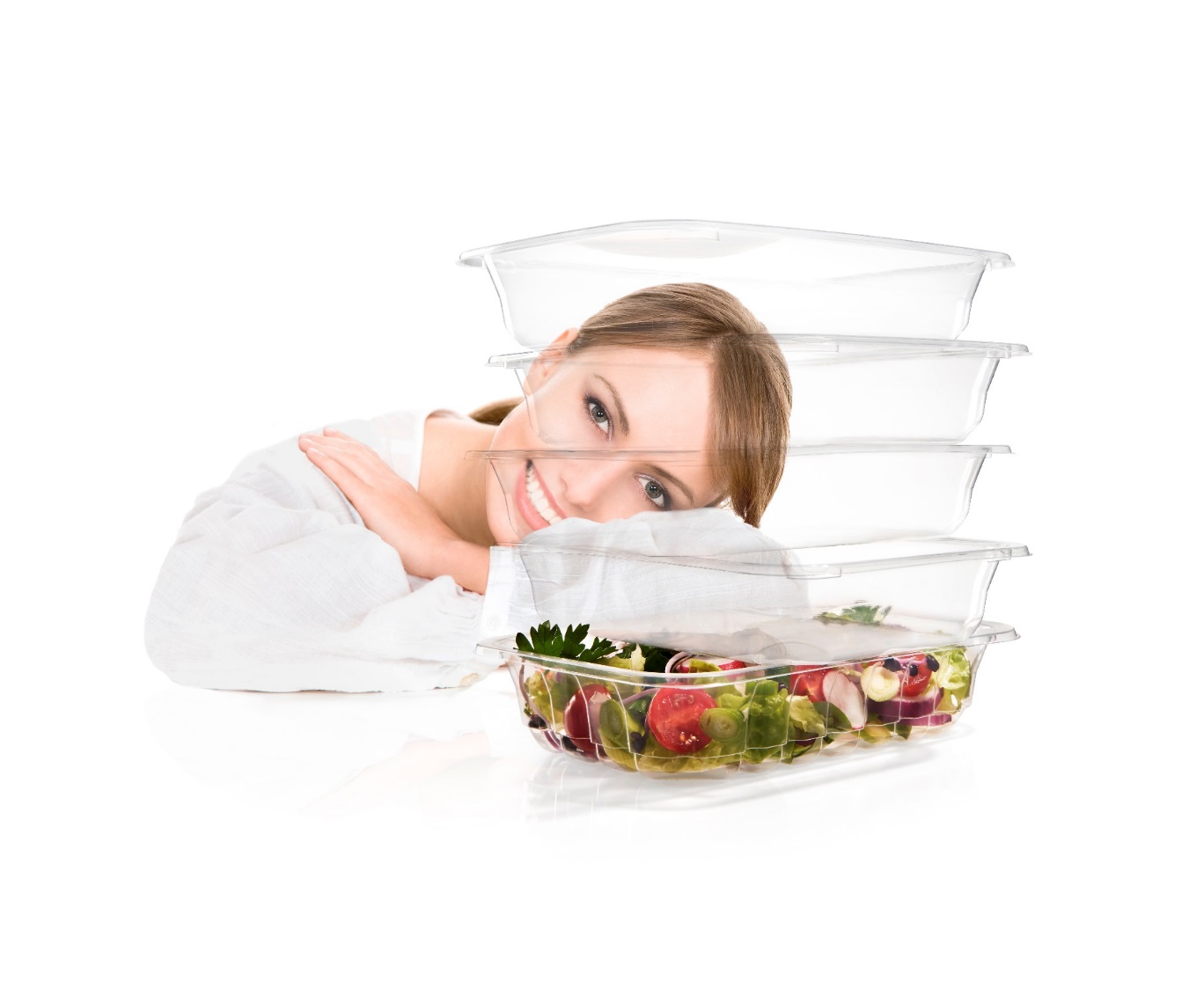 Ruben Subira
T +34 93 4972365 / C +34 669893566
ruben.subira@milliken.com
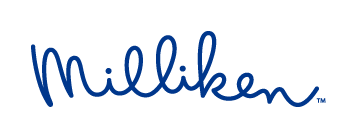